Phones in the pockets!Warm UpLook at your new vocab sheet – what are 3 activities you like to do? (write the Spanish words)
Ch. 1A Infinitive Verbs
bailar
escribir cuentos
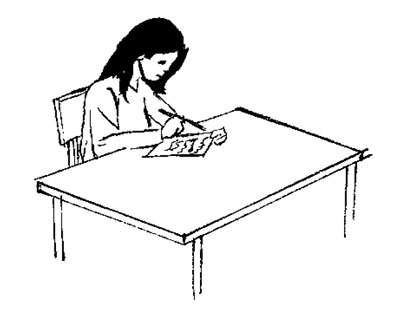 nadar
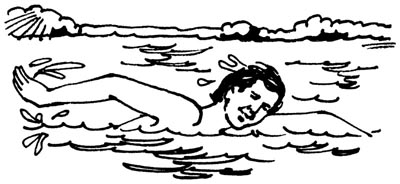 montar en monopatín / andar en patineta
escuchar música
correr
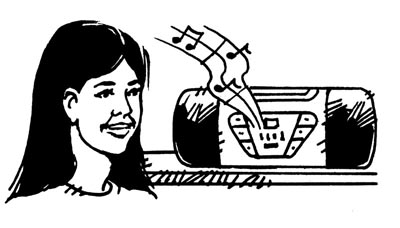 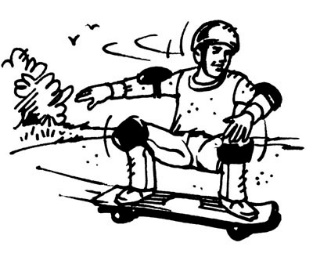 dibujar
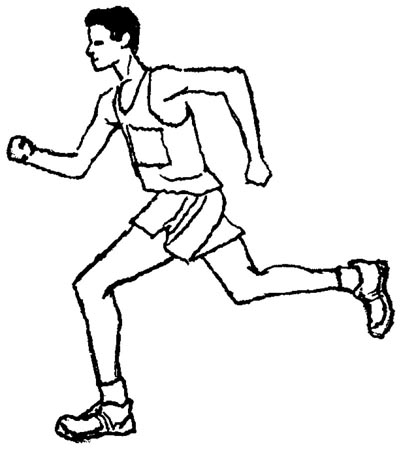 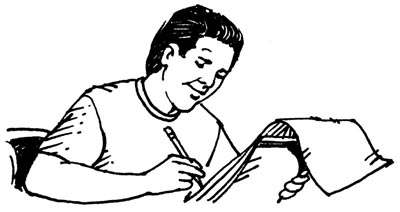 practicar deportes
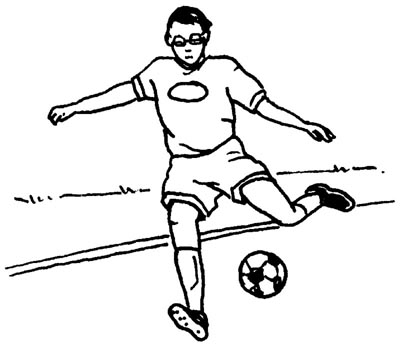 esquiar
cantar
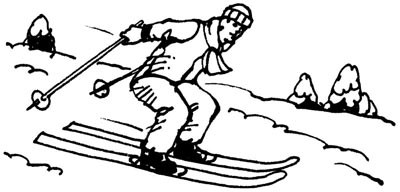 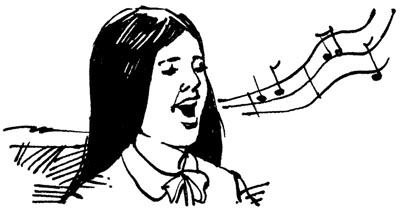 Ver la tele
Patinar en linea
Montar en bicicleta
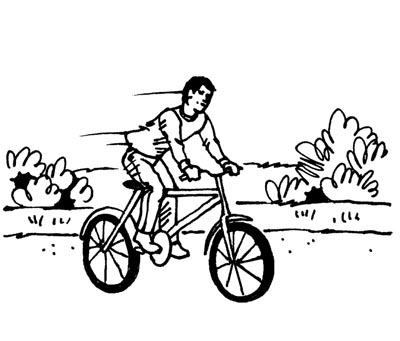 Tocar la guitarra
Usar la computadora
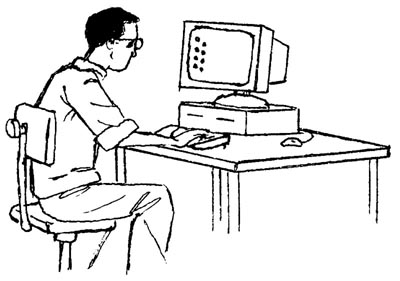 Jugar videojuegos
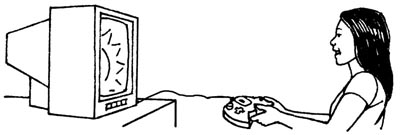 Hablar por teléfono
Leer revistas
Jugar al baloncesto
Trabajar
Ir a la escuela
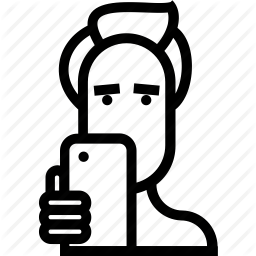 Pasar tiempo con amigos
Usar el (teléfono) celular
GUSTAR
(Not really “to like”)
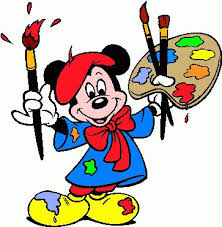 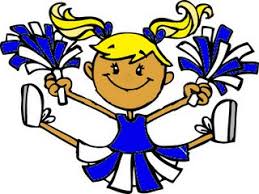 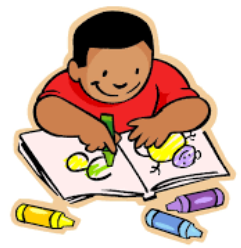 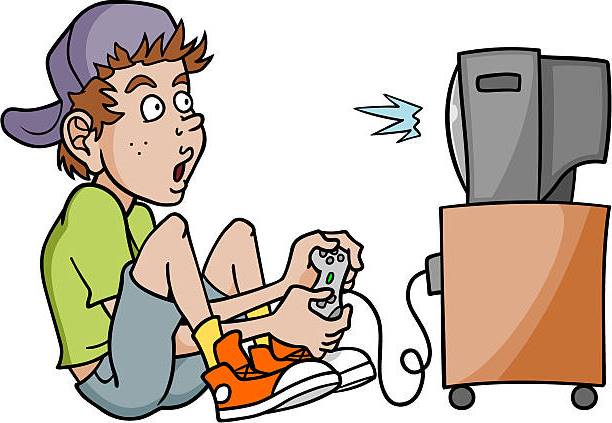 ¿Qué te gusta hacer?		-What do you like to do?
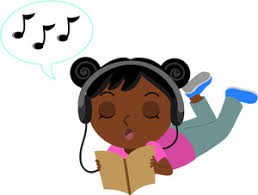 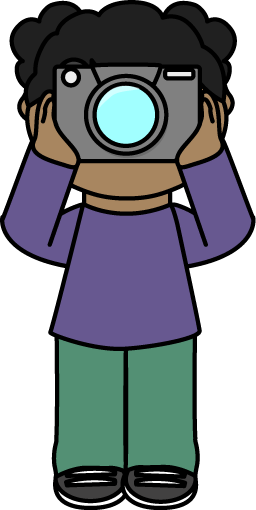 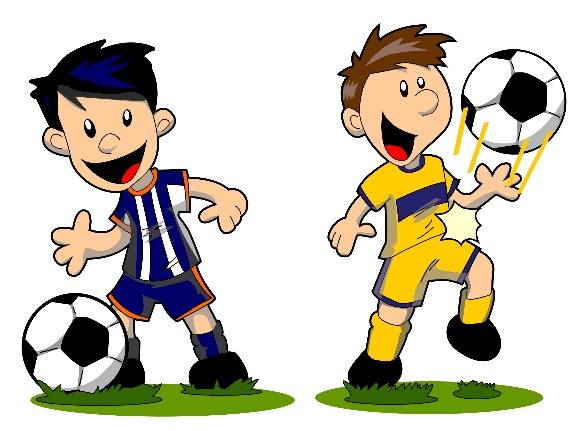 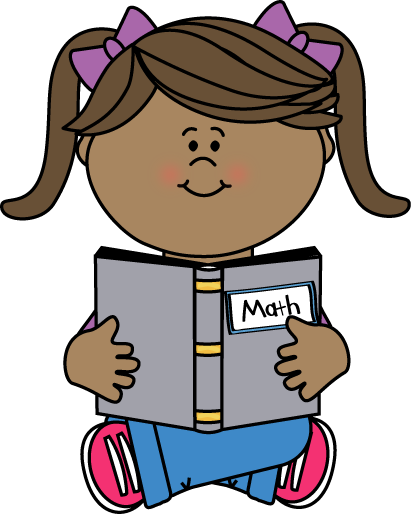 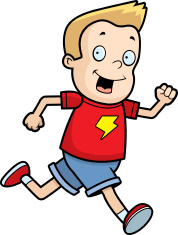 GUSTAR = To be pleasing to (to like)
The verb “gustar” can NOT be translated literally to mean “to like.” 

“Gustar” really means:
something/somebody is pleasing to (a person)

I like apples = Apples are pleasing to me.
Casey likes to swim = Swimming is pleasing to Casey.
We like pizza = Pizza is pleasing to us.
They like to watch tv = Watching tv is pleasing to them.
English vs. Spanish
In English, the person (subject) is the one doing the liking.
Ex) I like chocolate.
Ex) We like to go to the movies.

In Spanish, the object is doing the action of “pleasing” the person.  The person is the receiver of the pleasure that the object gives.  So essentially, the sentences are read backwards.
Ex) Chocolate pleases me.
Ex) Going to the movies pleases us.
A little Grammar…
To use the verb GUSTAR correctly, you need to use Indirect Object Pronouns instead of the Subject Pronouns you have grown used to because we are now receivers rather than the ones doing the action.
Me = (to me) 			Nos  = (to us) 

Te = 	(to you inf.)		Os = (to y’all) **Spain

		  (to him) 
 		  (to her) 			            (to them) 
		  (to you formal) 	 	   (to you all)
		  (to “it”)
Le 				   	Les
The simple answer…
GUSTA   (infinitive verb(s) / 1 object)
GUSTAN  ( 2 or more objects)
Me 
Te 
Le
Nos 
Os 
Les
Examples with infinitive verbs
1) I like to paint = Painting pleases me
Me gusta pintar.

2) You like to play soccer = Playing soccer pleases you
Te gusta jugar al fútbol
3) She likes to swim = Swimming pleases her
Le gusta nadar
More examples with infinitive verbs
4) We like to study Spanish = Studying Spanish pleases us
Nos gusta estudiar el español

5) Y’all like to dance = Dancing pleases y’all
Os gusta bailar

6) They like to sing = Singing pleases them
Les gusta cantar
Multiple activities / verbs
For verbs, we ALWAYS use the singular form: “gusta” even when we are talking about multiple activities.

Ex) I like to sing, dance, and act.
       Me gusta cantar, bailar, y actuar. 

Ex) She likes to play soccer, ride bikes, and ski.
     Le gusta jugar al fútbol, montar en bicicleta, y esqiuar.
Now you try…
We like to spend time with friends

He likes to play videogames

I like to swim and play baseball.

They like to draw and write stories.

You like to practice sports and walk.
Answers
We like to spend time with friends
Nos gusta pasar tiempo con amigos.
He likes to play videogames
Le gusta jugar videojuegos.
I like to swim and play baseball.
Me gusta nadar y jugar béisbol.
They like to draw and write stories.
Les gusta dibujar y escribir cuentos.
You (informal) like to practice sports and walk.
Te gusta practicar deportes y caminar.